Concept of LASER/Doppler Cooling of Atoms
Doppler Effect
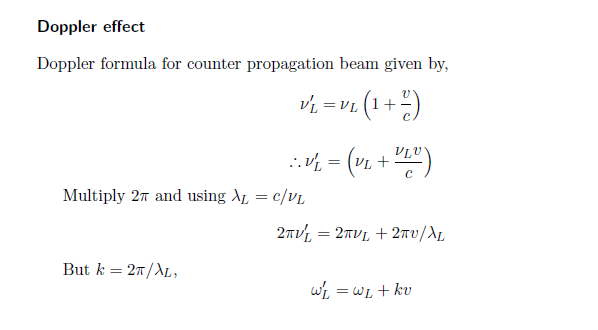 Red and blue detuning
Doppler effect in radiation pressure
Laser cooling in 1-D
v
e
δ
ωL- kv
ωL+ kv
ωo
ωL
ωL
g
Atoms decelerate
Laser cooling in 3-D
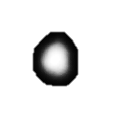 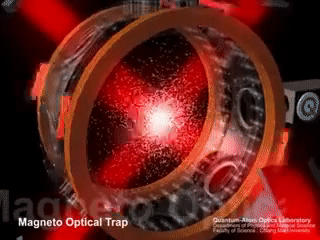 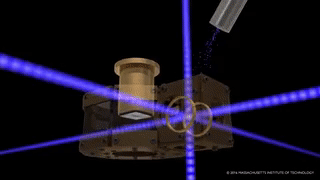 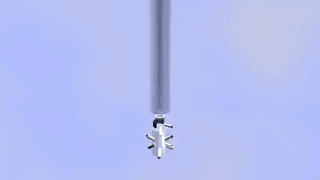 Some real experiments….
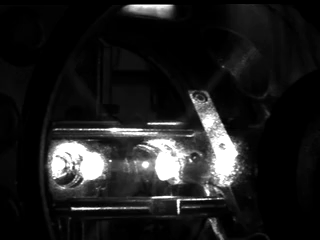 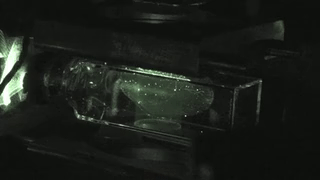 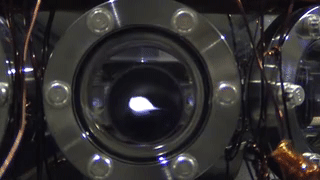 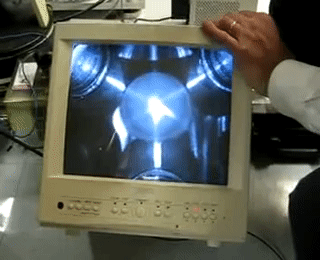 PH 603 Physics of ultracold atoms
Force experienced by atoms
Model: Force on a Hypothetical two level atom under motion interacting with 
two lights (Co-prop and Counter Prop) simultaneously in 1-D
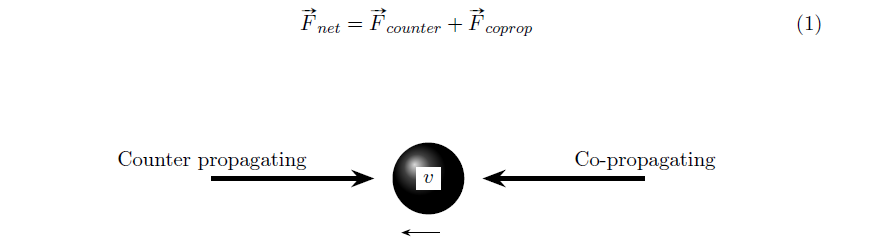 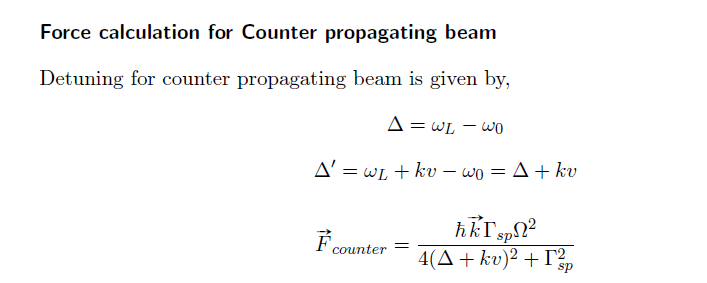 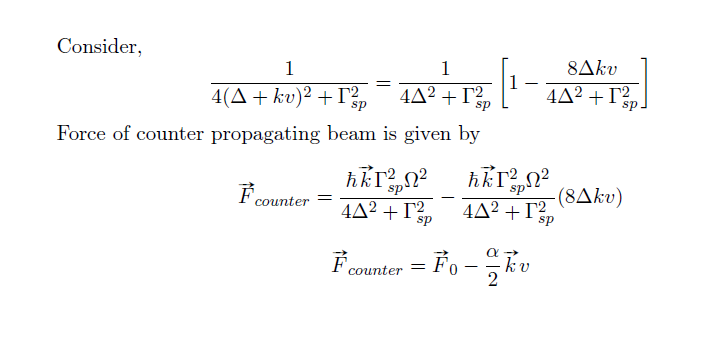 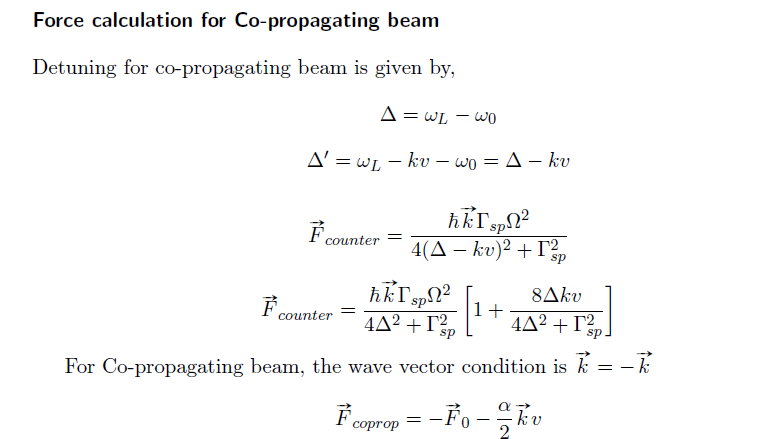 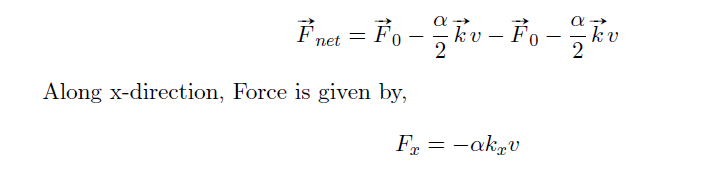